Evaluating Homomorphic Operations
on a Real-World Processing-In-Memory System
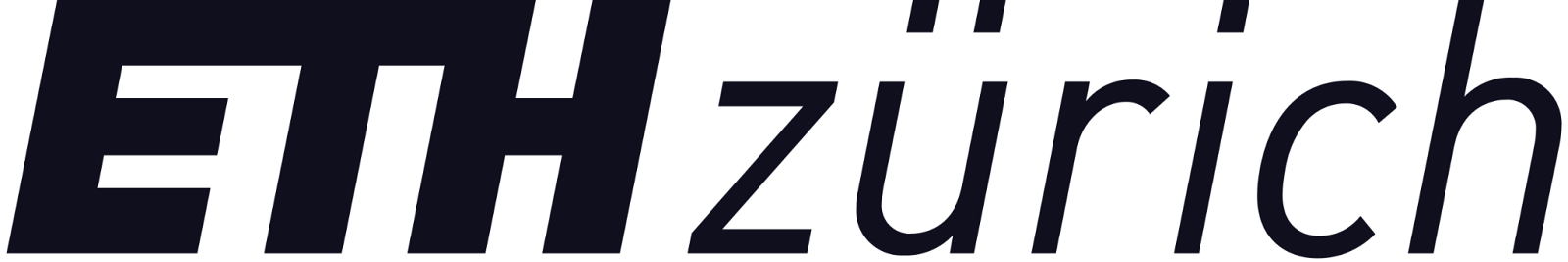 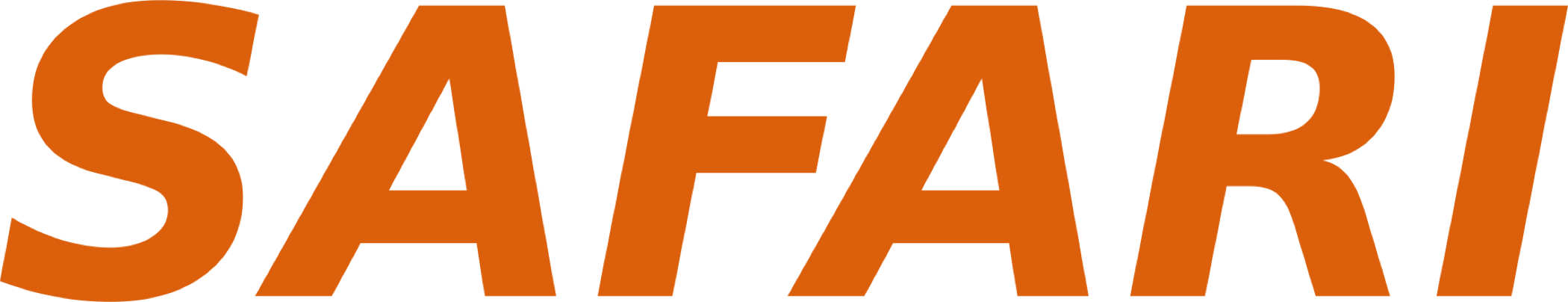 Harshita Gupta*   Mayank Kabra*  Juan Gómez-Luna   Konstantinos Kanellopoulos   Onur Mutlu
CPU
(x86, ARM, RV…)
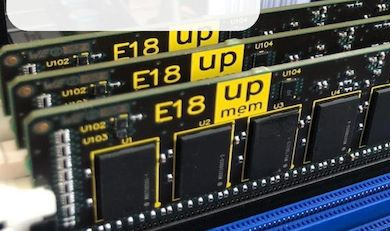 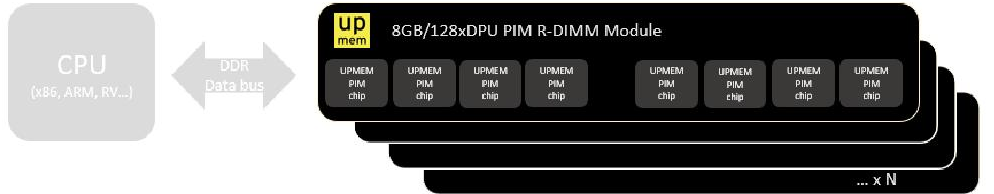 DDR
Data bus
Problem Statement
Homomorphic Vector Addition & Multiplication
Statistical Workloads
HE enables processing on encrypted data to facilitate secure computation
HE suffers from memory usage and data transfer bottlenecks on processor-centric chips, hampering scalability and performance
Acceleration efforts with GPUs, FPGAs, and ASICs face ongoing challenges related to resource limitations, data transfer, and practical ASIC implementation
(a)
Mean
(b)
Our Goal
PIM system is 50-100× faster than CPU and
 2-15× faster than GPU in vector addition
Evaluate the suitability of real-world general-purpose processing-in-memory architectures to perform homomorphic operations
KEY TAKEAWAY #1
UPMEM PIM excels in homomorphic addition with native 32-bit integer support, surpassing CPUs and GPUs.
Variance
Evaluation Methodology
(c)
We offload and evaluate homomorphic operations on UPMEM PIM,  Intel i5-8250U CPU, and NVIDIA A100 GPU
Comparisons to custom CPU/GPU and optimized SEAL CPU libraries
Microbenchmarks cover addition/multiplication with varying ciphertexts (32, 64, 128 bits)
Statistical workloads:  (i) mean  (ii) variance  (iii) linear regression
Regression
For statistical operations, PIM achieves 30× to 300× improvement over CPU and 10× to 30× over GPU
PIM outperforms custom CPU library by 40-50× in vector multiplication but lags 10-15× behind GPU
KEY TAKEAWAY #3
KEY TAKEAWAY #2
PIM performance for homomorphic multiplication 
lags due to the absence of native 32-bit integer multiplication support, but future PIM systems may outperform CPUs and GPUs.
PIM's computational power scales with memory capacity via more memory banks and cores.